Nous trompons-nousde regard sur l’Afrique ?
Antoine Pouillieute
Paris, 17 octobre 2019
1. Il y a bien longtemps que l’Afrique est entrée dans l’Histoire…
2. L’Afrique est un continent
3. L’espérance de vie
4. Le recul de la pauvreté
5. L’alphabétisation
6. La scolarisation
7. La croissance économique
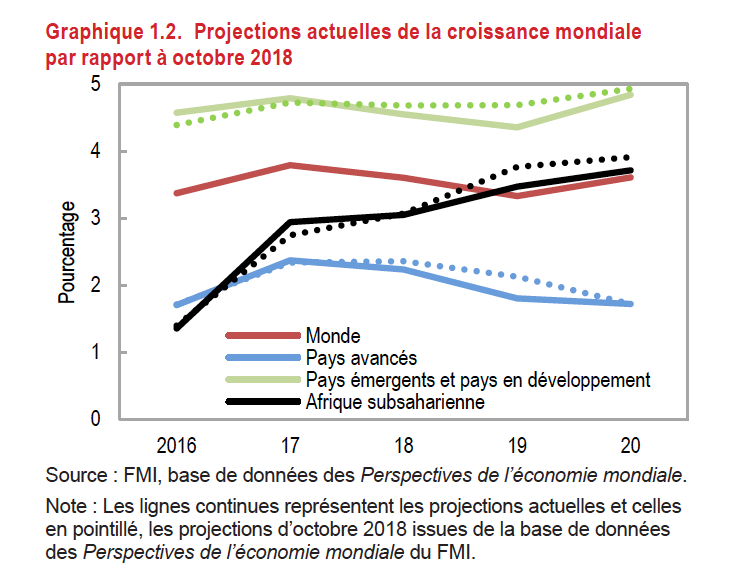 8. La gouvernance
10. La conflictualité
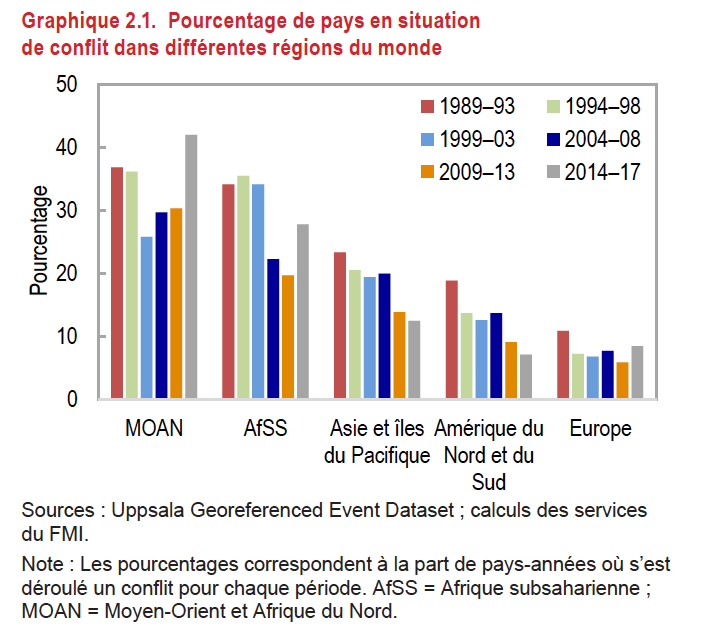 11. Conflits et développement
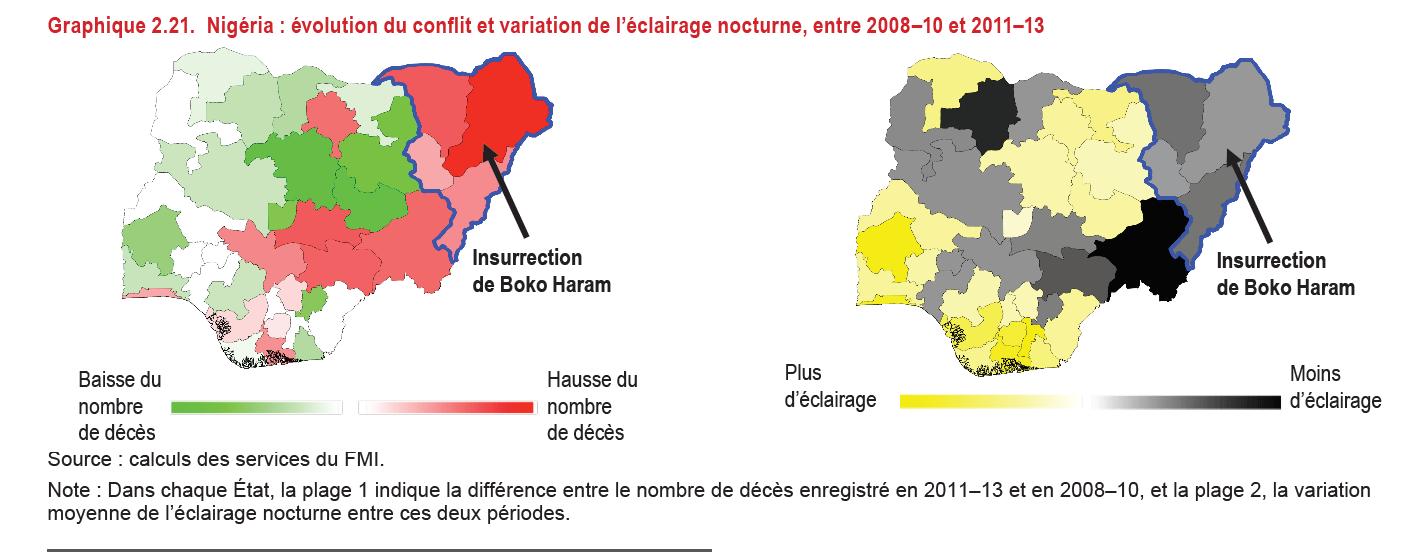 12. La Chine dans le monde
13. BRI : schéma cartographique
14. BRI : schéma rationalisé
15. Les Seniors
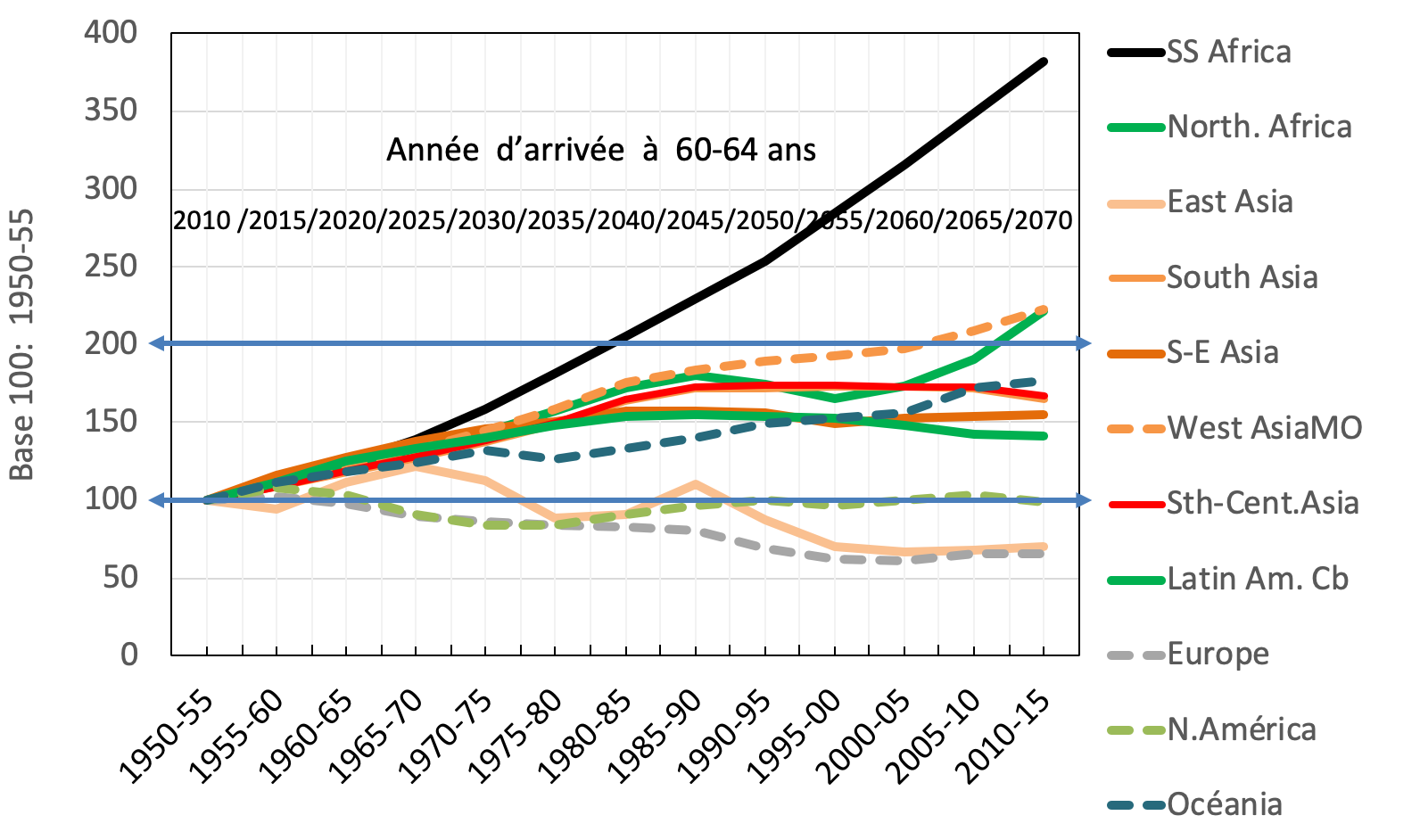 16. L’accès des filles à l’éducation
17. Les inégalités
18. La classe moyenne
19. Démographie : historique
20. Démographie : croît
21. La transition démographique (1)
22. La transition démographique (2)
23. L’émigration intra-africaine
24. Les immigrés en France
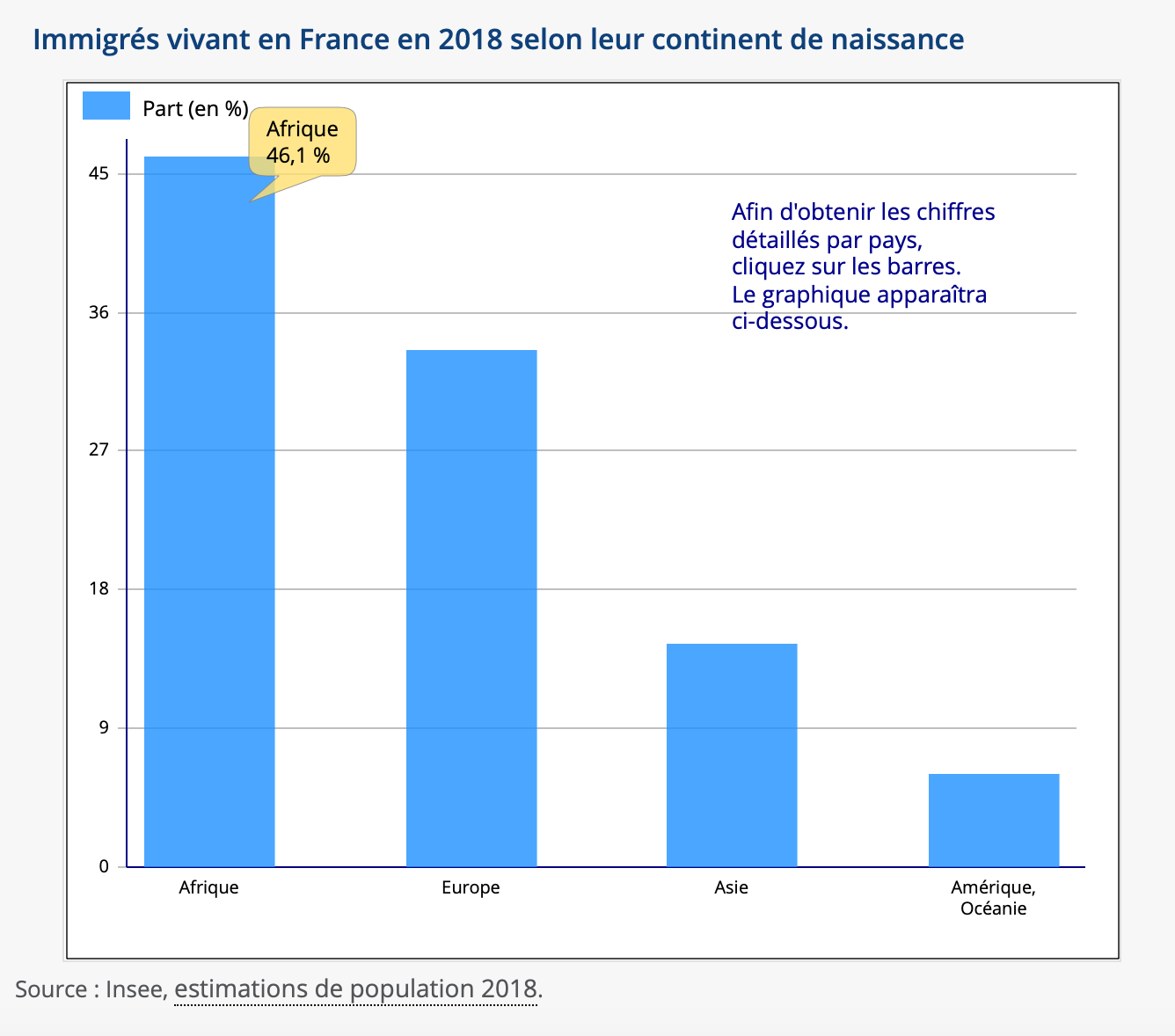 25. Les réfugiés en France
26. Les motifs d’émigration
27. APD Monde
28. APD France